a doktori  (PhD) képzés
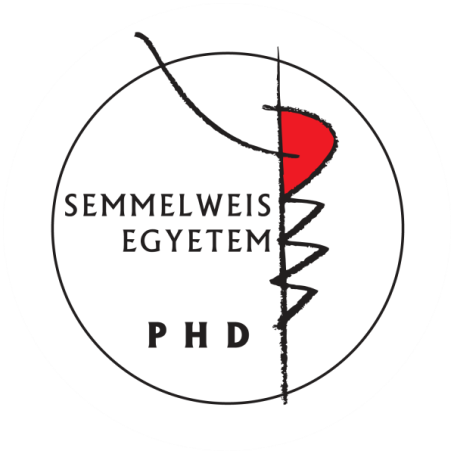 Semmelweis Egyetem 
Rácz Károly Doktori Iskola
Prof. Dr. Tímár József
a Doktori Tanács elnöke
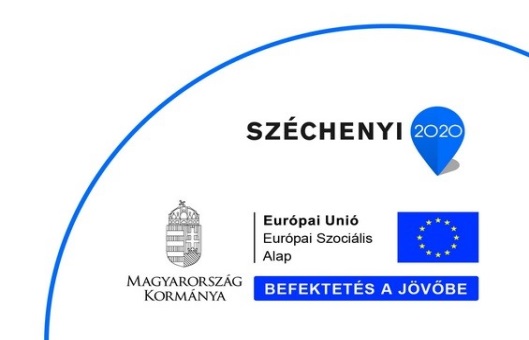 EFOP-3.6.3-VEKOP-16-2017-00009 
Az orvos,-egészségtudományi – és gyógyszerképzés tudományos műhelyeinek fejlesztés
Doktori  képzés a tudományági doktori iskolák programjaiban akkreditált témavezető irányításával
Elméleti és transzlációs  orvostudományok 
Klinikai orvostudományok
 Gyógyszertudományok
Mentális egészségtudományok
 Szentágothai János Idegtudományi 
Molekuláris orvostudományok 
Patológiai tudományok
Egészségtudományok (akkreditáció alatt)
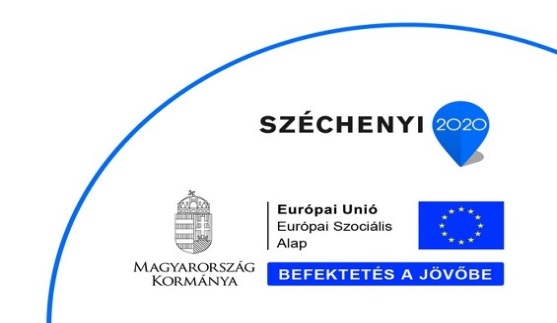 EFOP-3.6.3-VEKOP-16-2017-00009 
Az orvos,-egészségtudományi – és gyógyszerképzés tudományos műhelyeinek fejlesztés
Információ elérhető a doktori.hu-n
témavezetőkről és az akkreditált témákról
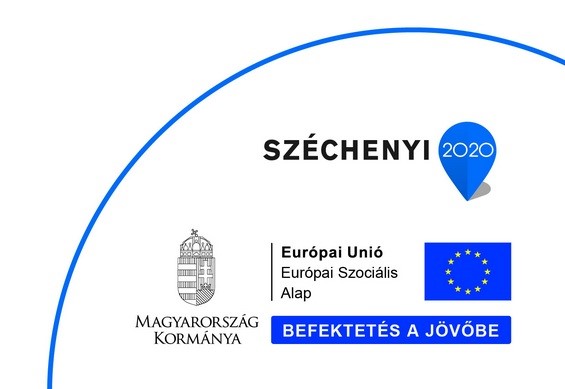 EFOP-3.6.3-VEKOP-16-2017-00009 
Az orvos,-egészségtudományi – és gyógyszerképzés tudományos műhelyeinek fejlesztés
Képzési formák:
1. állami ösztöndíjas (nappali tanrend) 
ösztöndíj összege
 az első két évben 140 000 Ft/hó
 a második két évben 180 000 Ft/hó 
kutatási támogatás: 67 500 Ft/hó
Heti 20 órát meghaladó foglalkoztatás alapján is jogosult lehet ösztöndíjra
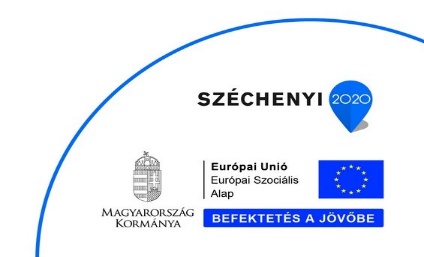 EFOP-3.6.3-VEKOP-16-2017-00009 
Az orvos,-egészségtudományi – és gyógyszerképzés tudományos műhelyeinek fejlesztés
2. önköltséges (levelező tanrend) 

Témavezető hozzájárulása esetén csökkentett képzési díj: 
97 500 Ft/félév
Tanulmányi és kutatási szakasz
A doktori képzés  első 4 féléve:

tanulmányi  követelmények teljesítése
 (kurzusok, kreditek)
témavezető irányításával végzett doktori kutatás
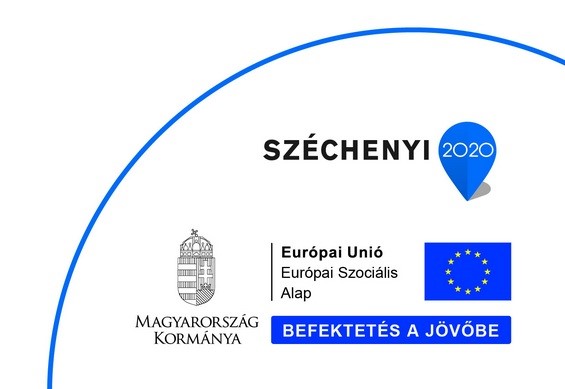 EFOP-3.6.3-VEKOP-16-2017-00009 
Az orvos,-egészségtudományi – és gyógyszerképzés tudományos műhelyeinek fejlesztés
Komplex vizsga
Feltétele: a tanulmányi követelmények teljesítése 
4 lezárt félév után 

elméleti rész (szóbeli vizsga, 2 tantárgy)
gyakorlati rész (szóbeli vizsga, rövid prezentáció a kutatásról)
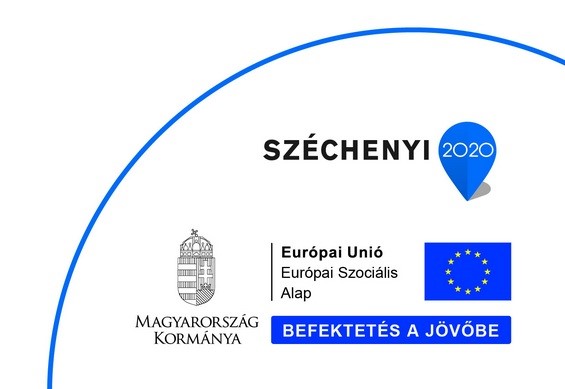 EFOP-3.6.3-VEKOP-16-2017-00009 
Az orvos,-egészségtudományi – és gyógyszerképzés tudományos műhelyeinek fejlesztés
Kutatási és disszertációs szakasz
A doktori képzés második 4 féléve:
(Ez a szakasz 1 félévre rövidíthető)

tanulmányi kötelezettség már nincs
publikációs követelmények teljesítése
disszertáció megírása
házivédés
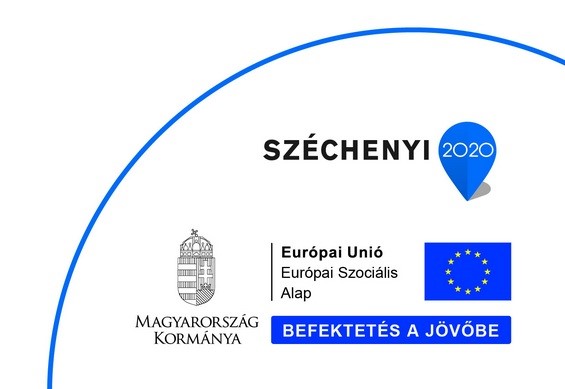 EFOP-3.6.3-VEKOP-16-2017-00009 
Az orvos,-egészségtudományi – és gyógyszerképzés tudományos műhelyeinek fejlesztés
Disszertáció beadása
Minőségbiztosítási eljárás

 formai követelményeknek való megfelelés és  publikációs követelményeknek való megfelelés ellenőrzése
2 opponens szakmai bírálata (belső, külső) 
Védés
PhD diploma
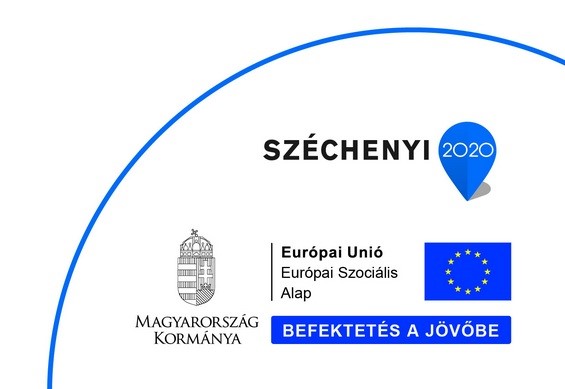 EFOP-3.6.3-VEKOP-16-2017-00009 
Az orvos,-egészségtudományi – és gyógyszerképzés tudományos műhelyeinek fejlesztés
Képzés során elnyerhető pályázati  támogatások
ÚNKP
EFOP
Doktori Iskola 
Erasmus +
Campus Mundi
Támogatások típusai: 
dologi kutatási támogatás,
 utazási támogatás,
 publikáció megjelentetéséhez támogatás
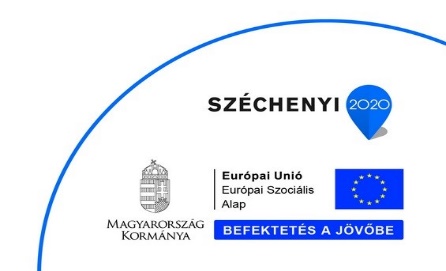 EFOP-3.6.3-VEKOP-16-2017-00009 
Az orvos,-egészségtudományi – és gyógyszerképzés tudományos műhelyeinek fejlesztés
Felvételi eljárás
Jelentkezési határidő:
 2019. május 31.

További információ:
semmelweis.hu/phd

Köszönöm  a figyelmet!
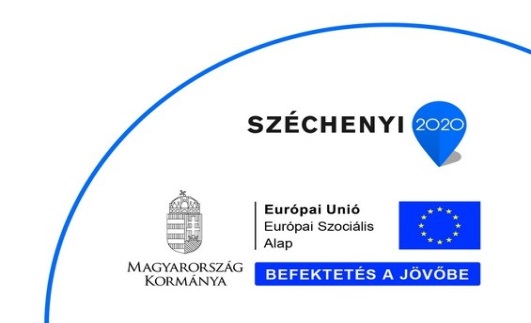 EFOP-3.6.3-VEKOP-16-2017-00009 
Az orvos,-egészségtudományi – és gyógyszerképzés tudományos műhelyeinek fejlesztés